PROCEDIMIENTO DE CONCILIACIÓN
EN CONTRATACIONES PÚBLICAS ESTATALES
LEY DE OBRA PÚBLICA Y SERVICIOS RELACIONADOS CON LA MISMA PARA EL ESTADO Y LOS MUNICIPIOS DE GUANAJUATO.
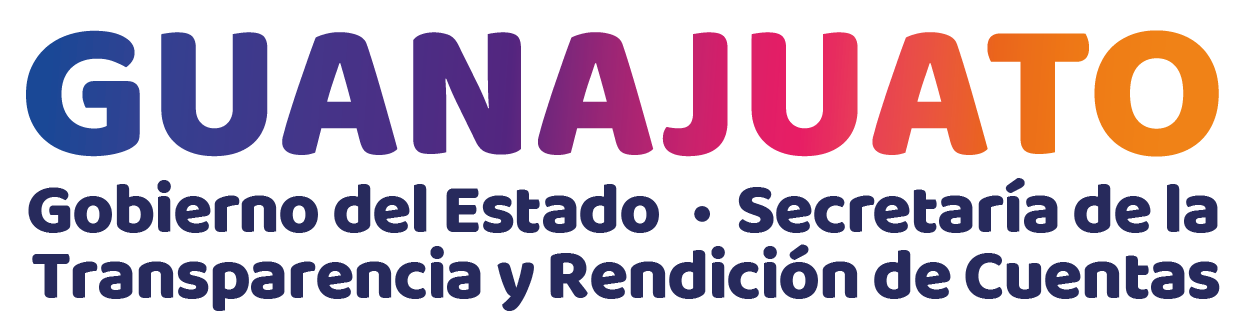 CONTRATACIONES PÚBLICAS
SEGÚN LA OCDE.

SE REFIERE A LA COMPRA POR PARTE DE LOS GOBIERNOS 
Y LAS EMPRESAS ESTATALES DE BIENES, SERVICIOS Y OBRAS.
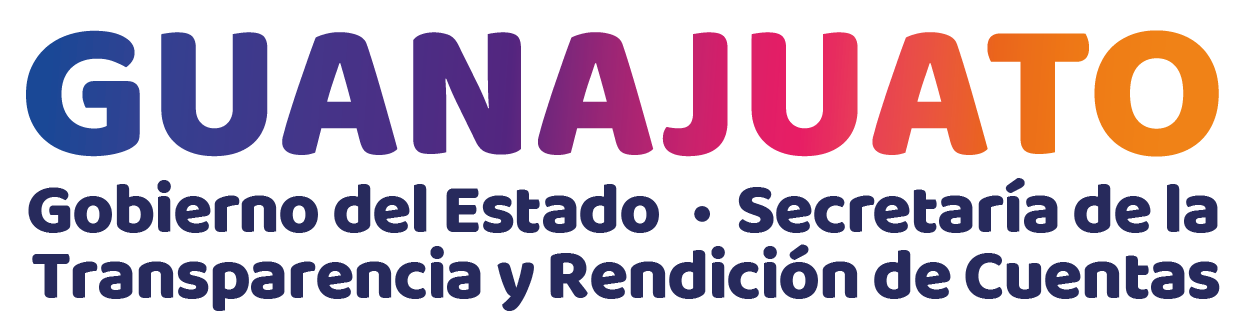 CONCILIACIÓN
¿QUÉ ES UNA CONCILIACIÓN?
MECANISMO ALTERNATIVO PARA DIRIMIR CONTROVERSIAS.
VÍA PACIFICA PARA RESOLVER CONCLICTOS.
AUTORIDAD CONCILIATORIA
EL PAPEL DEL OIC COMO AUTORIDAD CONCILIATORIA ES EL DE SER UNA TERCERO MEDIADOR.
LA MEJOR RESOLUCIÓN DE UNA DIFERENCIA ES LA ACORDADA ENTRE LAS PARTES.
CONCILIACIÓN
OBJETIVO
LOGRAR ACUERDOS DE VOLUNTADES ENTRE CONTRATISTAS CON LAS DEPENDENCIAS Y ENTIDADES DE LA ADMINISTRACIÓN PÚBLICA, CUANDO SURGEN DESAVENENCIAS DERIVADAS DEL CUMPLIMIENTO DE LOS CONTRATOS CELEBRADOS.
[Speaker Notes: ¿QUIÉNES SON COMPETENTES PARA INICIAR EL PROCEDIMIENTO DE CONCILIACIÓN?]
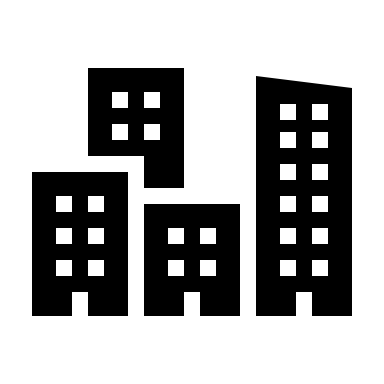 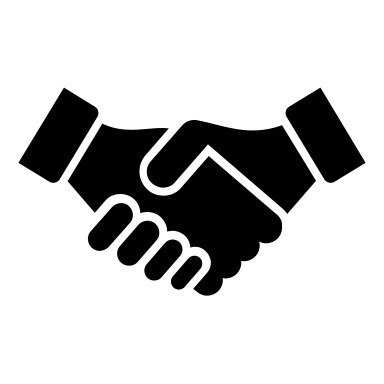 LEY DE CONTRATACIONES PÚBLICAS PARA EL ESTADO DE GUANAJUATO.
LEY DE OBRA PÚBLICA Y SERVICIOS RELACIONADOS CON LA MISMA PARA EL ESTADO Y LOS MUNICIPIOS DE GUANAJUATO.
P.O. NÚM 206, DÉCIMA QUINTA PARTE, 
26-12-2014.
U.R. P.O. NÚM 96, QUINTA PARTE
16-06-2017.
P.O. NÚM 80, CUARTA PARTE, 
20-04-2018.
U.R. P.O. NÚM 190, DÉCIMA TERCERA PARTE
21-09-2018.
[Speaker Notes: NORMATIVA EN EL AMBITO ESTATAL QUE REGULA LAS CONTRATACIONES PÚBLICAS.]
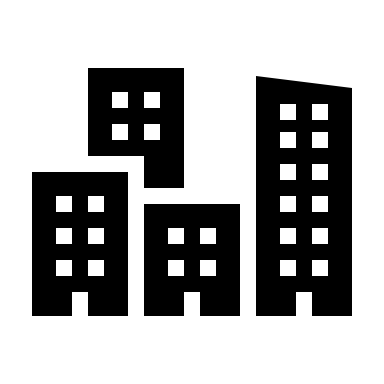 REGULAR LAS ACCIONES RELATIVAS A LA PLANEACIÓN, PROGRAMACIÓN, PRESUPUESTACIÓN, CONTRATACIÓN, EJECUCIÓN Y CONTROL DE LA OBRA PÚBLICA Y DE LOS SERVICIOS RELACIONADOS CON LA MISMA QUE REALICEN:
PODER EJECUTIVO,
AYUNTAMIENTOS,
ORGANISMOS AUTÓNOMOS, Y
ENTIDADES PARAESTATALES Y PARAMUNICIPALES.
LEY DE OBRA PÚBLICA Y SERVICIOS RELACIONADOS CON LA MISMA PARA EL ESTADO Y LOS MUNICIPIOS DE GUANAJUATO.
P.O. NÚM 80, CUARTA PARTE, 
20-04-2018.
U.R. P.O. NÚM 190, DÉCIMA TERCERA PARTE
21-09-2018.
[Speaker Notes: EL OBJETO DE LA LEY DE OBRA]
PROCEDIMIENTO DE CONCILIACIÓN
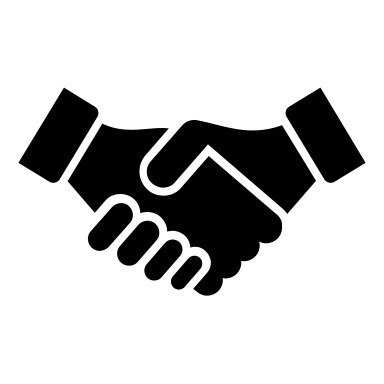 LOPSRMEMG
TITULO NOVENO, CAPITULO VII.
PROCEDIMIENTO DE CONCILIACIÓN.
ART. 120
EN CUALQUIER MOMENTO LOS ENTES PÚBLICOS Y LAS CONTRATISTAS, PODRÁN PRESENTAR ANTE LOS ÓRGANOS INTERNOS DE CONTROL CORRESPONDIENTES, SOLICITUD DE CONCILIACIÓN, POR DESAVENENCIAS DERIVADAS DEL CUMPLIMIENTO DE LOS CONTRATOS. LA CONCILIACIÓN SE DESARROLLARÁ EN LOS TÉRMINOS DEL REGLAMENTO.
COMPETENCIA
LOPSRMEMG. ART. 3
XVII. ÓRGANOS INTERNOS DE CONTROL: LA SECRETARÍA DE LA TRANSPARENCIA Y RENDICIÓN DE CUENTAS, LAS CONTRALORÍAS MUNICIPALES, Y LOS ÓRGANOS INTERNOS DE CONTROL DE LOS PODERES LEGISLATIVO Y JUDICIAL, DE LOS ORGANISMOS AUTÓNOMOS POR LEY, Y DE LAS ENTIDADES PARAESTATALES Y PARAMUNICIPALES.
[Speaker Notes: ¿QUIÉNES SON COMPETENTES PARA INICIAR EL PROCEDIMIENTO DE CONCILIACIÓN?]
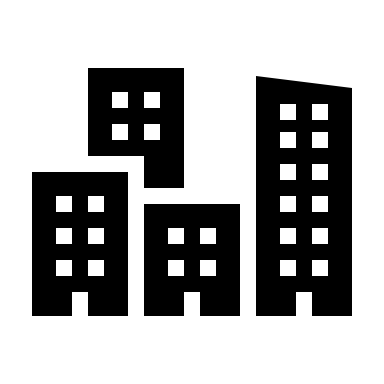 COMPETENCIA
REGLAMENTO LOPSRMEMG. ART. 273
ÓRGANO SUSTANCIADOR
“LA CONCILIACIÓN A LA QUE HACE REFERNCIA EL ARTICULO 120 DE LA LEY, SERÁ SUSTANCIADO POR EL ÓRGANO INTERNO DE CONTROL DEL ENTE PÚBLICO CONTRATANTE, CUANDO ASI LO SOLICITE LA CONTRATISTA, EN EL ENTENDIDO DE QUE LA PRESENTACIÓN DE LA SOLICITUD, NO SUSPENDE LOS EFECTOS DEL CONTRATO O LOS ACTOS DERIVADOS DEL MISMO.”
ETAPAS DEL PROCEDIMIENTO
SOLICITUD
ADMISIÓN
AUDIENCIA
CONCLUSIÓN
SOLICITUD
ART. 274 REG. LOPSRMEMG
IMPROCEDENCIA DE LA SOLICITUD
CONTRATOS ADMINISTRATIVAMENTE RESCINDIDOS.
SIN PERJUICIO DE QUE SE SOLICITE CONCILIACIÓN RESPECTO DEL FINIQUITO.
CUANDO SE SIGA JUICIO JUDICIAL.
SALVO QUE EL ACUERDO AL QUE SE LLEGUE SIRVA PARA FORMULAR CONVENIO JUDICIAL.

CUANDO LAS PARTES, EN UN PROCEDIMIENTO ANTERIOR, NO HAYAN LOGRADO UN ACUERDO.
SALVO QUE EN LA NUEVA SOLICITUD SE APORTEN NUEVOS ELEMENTOS NO CONTEMPLADOS EN EL PROCEDIMIENTO ANTERIOR.
SOLICITUD
ART. 275 REG. LOPSRMEMG
REQUISITOS DEL ESCRITO.
HACER REFERENCIA AL OBJETO, VIGENCIA, MONTO CONTRATADO Y EN SU CASO CONVENIOS MODIFICATORIOS, PRESENTANDO COPIA DE LOS DOCUMENTOS SI LO TUVIESE.
ACREDITAR LA PERSONALIDAD QUE OSTENTA EL SOLICITANTE.
DOMICILIO PARA RECIBIR NOTIFICACIONES DENTRO DEL ESTADO DE GUANAJUATO. EL DOMICILIO DE LOS CONTRATISTAS SERÁ EL QUE OBRE EN EL PADRÓN (PUC), SALVO QUE SEÑALE ALGUNO DISTINTO. (272 RLOPSRMEMG).
SEÑALAR EL OBJETO DEL ESCRITO.
PRECISAR CON CLARIDAD EL MOTIVO DE LA SOLICITUD DE CONCILIACIÓN Y LOS ARGUMENTOS Y PRUEBAS QUE EN SU CASO ESTIME PERTINENTES.
SOLICITUD
ART. 275 REG. LOPSRMEMG
INCUMPLIMIENTO EN LOS REQUISITOS.
SI EL ESCRITO DE SOLICITUD NO CUMPLE LOS REQUISITOS, EL OIC DEBERÁ PREVENIR AL CONTRATISTA PARA QUE, EN UN TERMINO DE 5 DÍAS HÁBILES SUBSANE LOS ERRORES U OMISIONES.
SU OMISIÓN PROVOCARÁ DESECHAMIENTO DE LA SOLICITUD.
ADMISIÓN
ART. 276 REG. LOPSRMEMG
ACUERDO DE ADMISIÓN.
EL OIC EMITIRÁ ACUERDO POR EL QUE SE ADMITA A TRÁMITE LA SOLICITUD Y LO NOTIFICARÁ A LAS PARTES.

CORRERA TRASLADO A LA UNIDAD O UNIDADES QUE CORRESPONDAN CON COPIA DE LA SOLICITUD DE CONCILIACIÓN, REQUIRIENDOLES QUE, EN UN PLAZO NO MAYOR A 10 DÍAS HÁBILES, MANIFIESTEN LOS ARGUMENTOS DE CONTESTACIÓN A CADA UNO DE LOS HECHOS Y ARGUMENTOS DEL SOLICITANTE, ANEXANDO LA DOCUMENTACIÓN RELACIONADA.
SE NOTIFICARÁ TAMBIEN LA FECHA, HORA Y LUGAR DE LA  AUDIENCIA DE CONCILIACIÓN QUE SERÁ DESAHOGADA POR EL OIC.
ADMISIÓN
ART. 277 REG. LOPSRMEMG
CONTESTACIÓN DEL ENTE PÚBLICO CONTRATANTE.
SE DEBERA PRECISAR EL NOMBRE DE LAS PERSONAS FACULTADAS PARA REPRESENTAR Y OBLIGAR AL ENTE PÚBLICO CONTRATANTE EN EL PROCEDIMIENTO DE CONCILIACIÓN.

SI EL ENTE PÚBLICO CONTRATANTE OMITE DAR CONTESTACIÓN A UNO DE LOS HECHOS O ARGUMENTOS SEÑALADOS POR EL SOLICITANTE, SE PODRÁ DAR RESPUESTA DURANTE LA AUDIENCIA DE CONCILIACIÓN.

LA OMISIÓN EN LA RESPUESTA O LA INASISTENCIA A LA AUDIENCIA POR PARTE DE LOS SERVIDORES PÚBLICOS FACULTADOS PARA REPRESENTAR AL ENTE PÚBLICO CONTRATANTE, SIN CAUSA JUSTIFICADA, SE LES PREVENDRÁ DE LA RESPONSABILIDAD EN LA QUE INCURREN.
[ ]
NOTIFICACIONES
DEBERÁN CUMPLIR CON LOS REQUISITOS DEL ARTÍCULO 133 DE LA LOPSRMEMG Y EL ARTÍCULO 270 DEL REGLAMENTO.
CONSIDERACIONES:
HORAS HÁBILES ENTRE LAS 8 Y 19 HRS.
SURTE EFECTOS LA NOTIFICACIÓN AL DÍA HÁBIL SIGUIENTE QUE SE PRACTIQUEN O RECIBAN.
EN EL ACUERDO POR EL CUAL SE ORDENE HACER UNA NOTIFICACIÓN O CITACIÓN, SE EXPRESARÁ EL OBJETO Y LOS NOMBRES DE LAS PERSONAS CON QUIENES DEBAN PRACTICARSE. 
LA FORMA EN QUE SE REALIZARÁN LAS NOTIFICACIONES SERAN: PERSONALMENTE, POR MENSAJERÍA O CORREO CERTIFICADO.
[Speaker Notes: SUPLETORIAMENTE SE APLICA EL CÓDIGO CIVIL O EL COPIJA]
AUDIENCIA
ART. 278 REG. LOPSRMEMG
SERÁN PRESIDIDAS POR EL SERVIDOR PÚBLICO DEL OIC DE CONFORMIDAD CON LAS DISPOSICIONES APLICABLES, QUIEN DEBERÁ:

INICIAR LAS SESIONES,
EXPONER LOS PUNTOS COMUNES Y DE CONTROVERSIA,
PROPORCIONAR LA NORMATIVIDAD QUE REGULE LOS TERMINOS Y CONDICIONES CONTRACTUALES,
PROPONER ACUERDOS DE CONCILIACIÓN,
SUSPENDER O DAR POR TERMINDA UNA SESIÓN,
CITAR A SESIONES POSTERIORES,
DICTAR TODAS LAS DETERMINACIONES QUE SE REQUIERAN DURANTE EL DESARROLLO DE LAS MISMAS.
SOLICITAR LOS DOCUMENTOS QUE CONSIDERE CONVENIENTES PARA LOGRAR LA CONCILIACIÓN
AUDIENCIA
ART. 278 REG. LOPSRMEMG
LA AUDIENCIA PODRA REALIZARSE EN VARIAS SESIONES, PARA ELLO EL OIC SEÑALARÁ LOS DÍAS Y HORAS EN QUE SE TENDRA VERIFICATIVO.
EL PROCEDIMIENTO DEBERÁ AGOTARSE EN UN PLAZO NO MAYOR A 30 DÍAS HÁBILES CONTADOS A PARTIR DE LA FECHA EN QUE SE HAYA CELEBRADO LA PRIMERA SESIÓN, SALVO QUE LAS PARTES ACUERDEN UN PLAZO MAYOR, POR CAUSAS DEBIDAMENTE JUSTIFICADAS.
EN TODOS LOS CASOS, EN LA AUDIENCIA SE PERMITIRÁ LA PRESENCIA DE UN ASESOR POR CADA UNA DE LAS PARTES.
DE TODA ACTUACIÓN DENTRO DEL PROCEDIMIENTO SE DEBERÁ LEVANTARSE UN ACTA CIRCUNSTANCIADA.
CONCLUSIÓN
ART. 281 REG. LOPSRMEMG
EL PROCEDIMIENTO DE CONCILIACIÓN CONCLUYE CON:

LA CELEBRACIÓN DE CONVENIO,

LA DETERMINACIÓN DE CUALQUIERA DE LAS PARTES DE NO CONCILIAR, O

EL DESISTIMIENTO DE LA SOLICITUD DE CONCILIACIÓN.
CONCLUSIÓN
ART. 279 REG. LOPSRMEMG
CELEBRACIÓN DE CONVENIO
EN LA CONCILIACIÓN LAS PARTES DEBERÁN PROCURAR LA REALIZACIÓN DE ACCIONES QUE PROMUEVAN LA EJECUCIÓN DE LOS TRABAJOS Y LA COMPLETA RESOLUCIÓN DE LAS CONTROVERSIAS, A TRAVES DE LOS CONVENIOS QUE ACUERDEN LAS MISMAS.

LOS CONVENIOS CELEBRADOS PODRÁN SERVIR  PARA EFECTOS DE SOLVENTAR LAS OBSERVACIONES DE LOS ÓRGANOS DE CONTROL Y FISCALIZACIÓN.
SI LAS PARTES NO LLEGAN A UN ACUERDO RESPECTO DE LA DESAVENENCIA, PODRÁN DESIGNAR A SU COSTA, ANTE EL OIC,  A UN TERCERO O PERITO QUE EMITA SU OPINIÓN SOBRE LOS PUNTOS CONTROVERTIDOS.
CONCLUSIÓN
ART. 280 REG. LOPSRMEMG
CELEBRACIÓN DE CONVENIO
EL CONVENIO CELEBRADO OBLIGARÁ A LAS PARTES . SU CUMPLIMIENTO PODRÁ SER DEMANDADO POR LA VIA JUDICIAL CORRESPONDIENTE.
EL OIC DARÁ SEGUIMIENTO A LOS ACUERDOS, PARA LO CUAL EL ENTE PÚBLICO CONTRATANTE DEBERÁ REMITIR UN INFORME SOBRE EL AVANCE DE CUMPLIMIENTO DEL MISMO, DENTRO DE LOS DIEZ DÍAS HÁBILES SIGUIENTES CONTADOS A PARTIR DEL DÍA SIGUIENTE AL DE LA ÚLTIMA AUDIENCIA. SE PODRÁ PRORROGAR POR EL TERMINO NECESARIO PARA EL CUMPLIMIENTO DE LOS ACUERDOS FIJANDOSE FECHA PARA LA EMISIÓN DEL INFORME.
CONCLUSIÓN
ART. 280 REG. LOPSRMEMG
DE NO EXISTIR CONCILIACIÓN
EN CUALQUIER MOMENTO LAS PARTES PODRÁN MANIFESTAR SU DESEO DE NO CONCILIAR, SEÑALANDO LAS RAZONES QUE TENGAN PARA ELLO.

LO ANTERIOR QUEDARÁ ASENTADO EN EL ACTA CORRESPONDIENTE DANDO POR CONCLUIDO EL PROCEDIMIENTO Y DEJANDO A SALVO LOS DERECHOS DE LAS PARTES.
CONCLUSIÓN
ART. 280 REG. LOPSRMEMG
LA ÚNICA DOCUMENTACIÓN QUE EL OIC ESTARÁ OBLIGADO A CONSERVAR, SERÁN LAS ACTAS QUE SE LEVANTEN CON MOTIVO DE LAS AUDIENCIAS, ASÍ COMO EN SU CASO, LA DE LOS CONVENIOS DE CONCILIACIÓN.
PRESENTA ESCRITO DE SOLICITUD ANTE EL OIC.
ATIENDE LO REQUERIDO
(5 DH)
NO
CONTRATISTA
¿SE PRESENTA RESPUESTA? ¿CUMPLE CON LO SOLICITADO?
SI
¿SE LLEGA A UNA CONCILIACIÓN ENTRE LAS PARTES?
2
SE ACUERDA EL ARCHIVO Y CIERRE DEL PROCEDIMEINTO
AUDIENCIA (S)  DE CONCILIACIÓN
SE ORDENA NOTIFICAR AL SOLICITANTE
SE ACUERDA CORRER TRASLADO A LA CONTRATANTE Y NOTIFICAR A LAS PARTES LA FECHA, HORA Y LUGAR DE LA AUDIENCIA DE CONCILIACIÓN
FIN
NO
SE ACUERDA LA RECEPCIÓN DE LA SOLICITUD Y SE ASIGNA NÚMERO DE PROCEDIMIENTO
SI
NO
6
¿ES PROCEDENTE LA SOLICITUD?
¿CUMPLE CON LOS REQUISITOS?
ÓRGANO INTERNO DE CONTROL
SE CELEBRA CONVENIO DE CONCILIACIÓN
3
7
1
5
SE ACUERDA NOTIFICAR A LAS PARTES DICHO CONVENIO
SI
4
8
INFORMA SOBRE EL AVANCE PARCIAL (10 DH) Y TOTAL DE CUMPLIMIENTO DEL CONVENIO
MANIFIESTA LOS ARGUMENTOS DE CONTESTACIÓN A CADA UNO DE LOS ARGUMENTOS DE LA SOLICITUD
(10 DH)
CONTRATANTE
PROCEDIMIENTO DE CONCILIACIÓN EN EL AMBITO FEDERAL
COMPETENCIA
LEY DE OBRAS PÚBLICAS Y SERVICIOS RELACIONADOS CON LAS MISMAS.
ARTÍCULO 95. EN CUALQUIER MOMENTO LOS CONTRATISTAS O LAS DEPENDENCIAS Y ENTIDADES PODRÁN PRESENTAR ANTE LA SECRETARÍA DE LA FUNCIÓN PÚBLICA SOLICITUD DE CONCILIACIÓN, POR DESAVENENCIAS DERIVADAS DEL CUMPLIMIENTO DE LOS CONTRATOS.

UNA VEZ RECIBIDA LA SOLICITUD RESPECTIVA, LA SECRETARÍA DE LA FUNCIÓN PÚBLICA SEÑALARÁ DÍA Y HORA PARA QUE TENGA VERIFICATIVO LA AUDIENCIA DE CONCILIACIÓN Y CITARÁ A LAS PARTES. DICHA AUDIENCIA SE DEBERÁ INICIAR DENTRO DE LOS QUINCE DÍAS HÁBILES SIGUIENTES A LA FECHA DE RECEPCIÓN DE LA SOLICITUD.
[Speaker Notes: ANALIZAR LA COMPETENCIA]
PROCEDIMIENTO DE CONCILIACIÓN EN EL AMBITO FEDERAL
COMPETENCIA
REGLAMENTO INTERIOR DE LA SECRETARÍA DE LA FUNCIÓN PÚBLICA.
ARTÍCULO 65.- LAS DIRECCIONES DE CONCILIACIONES A Y B TIENEN LAS ATRIBUCIONES SIGUIENTES:
TRAMITAR LOS PROCEDIMIENTOS DE CONCILIACIÓN EN MATERIA DE (…) OBRAS PÚBLICAS Y SERVICIOS RELACIONADOS CON LAS MISMAS, DERIVADOS DE LAS SOLICITUDES DE CONCILIACIÓN QUE SE PRESENTEN, POR DESAVENENCIAS CAUSADAS POR EL CUMPLIMIENTO DE LOS CONTRATOS O PEDIDOS CELEBRADOS POR LOS PROVEEDORES O CONTRATISTAS CON:
A) LAS ENTIDADES FEDERATIVAS, MUNICIPIOS Y ALCALDÍAS DE LA CIUDAD DE MÉXICO, Y
(…)
PARA EFECTO DE LO ANTERIOR, PODRÁN EMITIR TODO TIPO DE ACUERDOS, ASÍ COMO PRESIDIR, CONDUCIR LAS SESIONES DE CONCILIACIÓN Y LLEVAR A CABO LAS DILIGENCIAS, COTEJOS, REQUERIMIENTOS, CITACIONES, NOTIFICACIONES Y PREVENCIONES A QUE HAYA LUGAR;
PRESENTA ESCRITO DE SOLICITUD ANTE EL OIC.
RECIBE ACUERDO DE NO COMPETENCIA
CONTRATISTA
SE DA EL TRAMITE CONFORME LA NORMATIVA ESTATAL
FIN
FIN
FIN
SE ACUERDA LA NO COMPETENCIA DEL ÓRGANO INTERNO DE CONTROL Y SE LE HACE SABER AL SOLICITANTE ANTE QUE AUTORIDAD DEBE PRESENTAR SU ESCRITO.
SE RECIBE LA SOLICITUD Y SE ANALIZAN LAS ARGUMENTOS Y DOCUMENTACIÓN ANEXA.
NO
NO
¿SE ADVIERTE QUE LA NORMATIVA QUE AMPARA EL CONTRATO ES FEDERAL?
¿SE RECIBE NOTIFICACIÓN POR LA SECRETARÍA DE LA FUNCIÓN PÚBLICA?
ÓRGANO INTERNO DE CONTROL
SE SIGUE EL PROCEDIMIENTO EN BASE A LA NORMATIVA FEDERAL.
1
SI
SI
2
CONTRATANTE
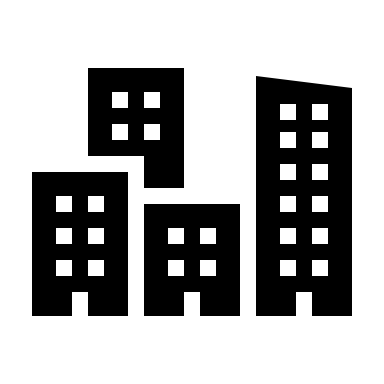 COMPETENCIA
DISPOSICIÓN ORGÁNICA DE LA SFP
ART. 6 REGLAMENTO INTERIOR
SUBSECRETARÍA DE COMBATE A LA IMPUNIDAD

UNIDAD DE RESPONSABILIDADES ADMINISTRATIVAS, CONTROVERSIAS Y SANCIONES

DIRECCIÓN GENERAL DE CONTROVERSIAS Y SANCIONES EN CONTRATACIONES PÚBLICAS

DIRECCION DE CONCILIACIONES A Y B.
CONTACTO.
ÓRGANO INTERNO DE CONTROL SECRETARÍA DE INFRAESTRUCTURA, CONECTIVIDAD Y MOVILIDAD.
(473) 735 2300
Ext. 8173 y 8212
ARQ. EDGAR RENÉ TORRES MÁRQUEZ.
TITULAR DEL ÓRGANO INTERNO DE CONTROL DE LA SECRETARÍA DE INFRAESTRUCTURA, CONECTIVIDAD Y MOVILIDAD.
etorresm@guanajuato.gob.mx
LIC. JOSÉ JUAN GRANADOS BRAVO.
AUTORIDAD SUBSTANCIADORA Y RESOLUTORA DEL ÓRGANO INTERNO DE CONTROL DE LA SECRETARÍA DE INFRAESTRUCTURA, CONECTIVIDAD Y MOVILIDAD.
jjgranadosb@guanajuato.gob.mx
Secretaría de la Transparencia 
y Rendición de Cuentas

Dirección: 
Pozuelos 74, Complejo Administrativo Pozuelos, 
Guanajuato, Gto.

Teléfono: 
743 735 1300

https://strc.guanajuato.gob.mx/